Using Sierra REST API to Load Patrons
Pam Childers – Indiana Wesleyan University
How To Automate the Patron Load?
Previous Patron Upload Process
A SQL query ran on the library’s dataset which outputs a csv file that was manually uploaded via Data Exchange
This is a scheduled event, and the file is placed in a shared network directory and updated daily.
\\iwufiles\common\LIBRARY\Patron Load

Library_Patrons.txt

This was a full overlay of the records that took quite a bit of time each day.  Although the file was output daily, it required that the systems librarian upload it each day.
Automating the Patron Load
Scheduler and FTP
University is moving away from using FTP due to security issues

Sierra Patron API
Ellucian Colleague – the ERP system has a new API integration piece – Ellucian Ethos
IT just purchased a subscription to Jitterbit to use for API integration between the Colleague and other entities
REST APIs
The decision was made to use APIs to upload the data.
Things to consider:
How would we determine if the user didn’t exist in Sierra?
How would we update patrons?
How would we communicate that the load ran and how many users were added?
The Patron Load Process
Ellucian Colleague – (Enterprise Resource Planning) ERP
Ellucian Ethos - API interface for Colleague
DM-Library – Data Mart for library change information
Innovative Sierra – (Library Service Platform ) LSP
Jitterbit – Integration tool
Importing and Updating the Data
Data from Colleague is extracted each night and compared with the DM-LIBRARY Datamart.  New records are added, and changed records are updated

The new and revised records have their dates changed

The Jitterbit integration tool queries the DM-Library DataMart for any record changed in the last two days for synchronization between the Colleague and Sierra
Sierra Update Record Process
Retrieve all records from DM-Library – dbo.LibraryPatron table with a changed date in the LastUpdateDate field  within the last two days
Loop through each row returned from the query
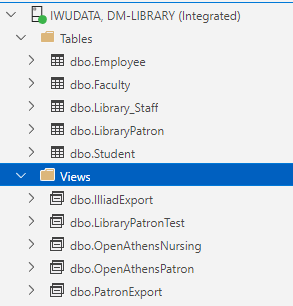 Sierra Update Process
Check for the Colleague ID  -- UNIQUE ID in Sierra Patron Record
       

If found, return the Sierra Patron ID to use with the /v6/patrons PUT API call to update the record
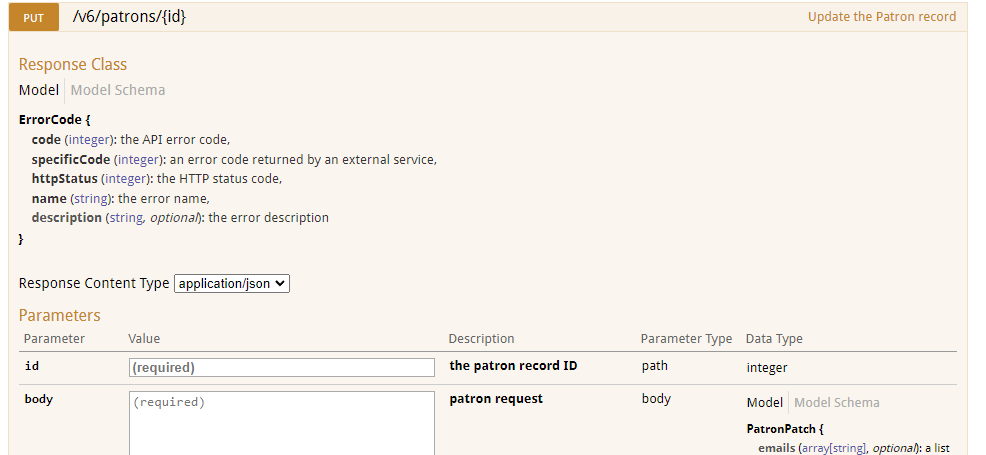 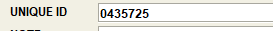 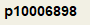 Sierra Create Record Process
If a patron record is not found in Sierra then, use the /v6/patrons POST API call to create a new patron record in Sierra using the data from dbo.LibraryPatron table in DM-Library
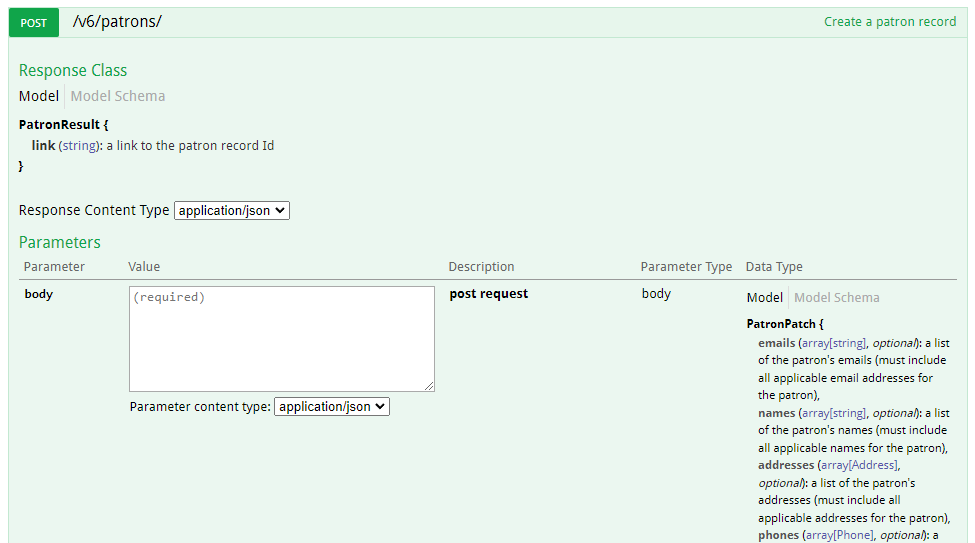 Patron ID to Colleague
Once the new patron records are created in Sierra, then the patron ids are passed back to Colleague and stored in the Alternate IDs  section of the record and has the Type SIERR Sierra

This way the patron id is stored in Colleague as the Colleague ID is stored in Sierra
Colleague Update Process
Colleague update process
Retrieve all records from DM-Library without a Sierra ID field populated
Loop through each row returned from the query
Check for the record in the Sierra system by looking up the SIS ID 
Update Colleague Alt Credential field with the Sierra ID value returned using the Ethos altCredentails API
Sierra API -- Swagger
All the components of the Sierra API may be seen and tested in Swagger.  You will need to have a Client Key and Client Secret.  

If you want to test using the Sandbox, then you will need to contact Innovative support for a Sandbox Client Key and Client.  Please note:  the Sandbox in Swagger is for the most recent version of Sierra.  If you have an older version of Sierra, then your live Swagger may differ in functionality

The address for the Swagger Sandbox is:
https://sandbox.iii.com/iii/sierra-api/swagger/index.html

Information on the Sierra API may be found at Developer: Sierra Developer Network
https://innovative.libguides.com/Developer/Sierra
Sierra API -- Swagger
You may generate API keys and client secrets for your system’s API for Swagger by going to Sierra Admin.

API key generation is located under OTHER WEB APPLICATIONS in the admin.




Select Sierra API Keys, then on the next screen select the CREATE NEW button
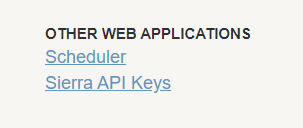 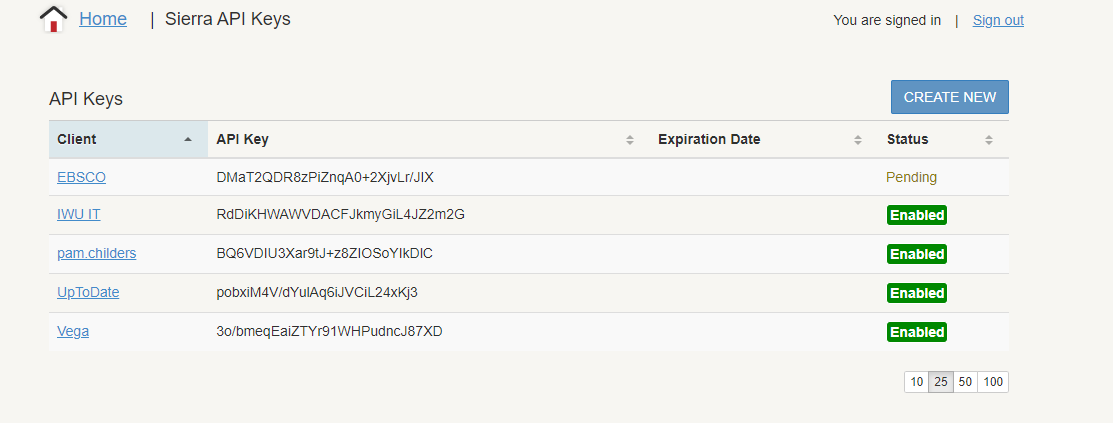 patrons: The Patron API in Swagger
patrons: PUT /v6/patrons/{id}
patrons: POST /v6/patrons/{id}
Jitterbit – Integration Tool
The remaining slides go through the processes used to integrate all of entities using Jitterbit. 
Jitterbit uses a component palette to represent the various processes used in the integration. 
Below is an example operation:
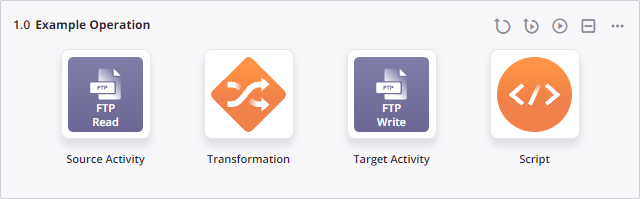 Jitterbit – Integration Tool
Jitterbit is used to integrate the processes between the DataMart and 2 APIs. 
There are two scheduled workflows in the Jitterbit integration project:
Sierra update process
Colleague update process
WORKFLOW 1
BUILD DOCUMENTATION
WORKFLOW 1 -- AUTHENTICATION
Operation 1.0  Authenticate to the Sierra system and save the token for API calls.


Operation 1.1 Authenticate to the Ethos system and retrieve a token or refresh an existing token during session
WORKFLOW 2
WORKFLOW 2 – UPDATE SIERRA PATRON INFO
OPERATION 2.0 – Create-Update Patron Control
Operation 2.0 contains the script that controls the order of operation Sierra patron update. 
Looks here first for code that sets up the following processing.
The scheduled job calls this operation.
WORKFLOW 2 – UPDATE SIERRA PATRON INFO
OPERATION 2.1 – Build Email Results
Operation 2.1 builds the final report of records created.  
 
Its location as the second operation is deceptive in that it is the final operation called by the script.  By positioning it here, the visual layout is much cleaner.
WORKFLOW 2 – UPDATE SIERRA PATRON INFO
OPERATION 2.2 – Get New-changed Patrons records
Operation 2.2 is the initial query for new and changed records from the DM-Library data source.
 
The transform loads the rows of data into a local variable for row looping in the next operation.
WORKFLOW 2 – UPDATE SIERRA PATRON INFO
OPERATION 2.3 – Process Patron New Row
Operation 2.3 Reloads the rows from the database query and uses a transform to loop through each row.
 
A script is included in this transform that does the processing of the rows.
WORKFLOW 2 – UPDATE SIERRA PATRON INFO
OPERATION 2.4 – Check for Sierra Record
Operation 2.4 This operation calls the Sierra Patron API to determine if the person is already in the database.  
If the person exists, the transform will save the Sierra ID.
If the person is not found, this operation errors and is captured by the calling script
WORKFLOW 2 – UPDATE SIERRA PATRON INFO
OPERATION 2.5 – Put Changed Patrons
Operation 2.5 Sierra record update process
 The transform builds the JSON body for the PUT API 
 The script logs the results of the PUT
WORKFLOW 2 – UPDATE SIERRA PATRON INFO
OPERATION 2.6 – Sierra Record Create Process
Operation 2.6 Sierra Record create process
 
The transform builds the JSON body for the POST API 
 
The script logs the results of the POST
WORKFLOW 2 – UPDATE SIERRA PATRON INFO
OPERATION 2.7 – Put Error CaptureOPERATION 2.8 – Send Put Error
Operation 2.7 Captures any errors generated by the PUT update request.  It then stores the information in a local variable. Operation 2.8 The PUT error variable is recalled so that the transform can built it into the body of the email.
 
The transform builds the email TO, CC, BCC, Subject, and Body JSon structure for the email target object.
Example Email
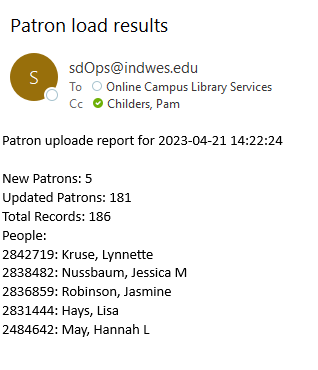 WORKFLOW 3
WORKFLOW 3 – PROCESS PATRON ID TO COLLEAGUE
OPERATION 3.0 – Process Controller
Operation 3.0 Is the controller script for this workflow 3 and the update workflow 4.  It is call by the job scheduler.  
 
The script sets up all variables, order of operation, and error processing for this workflow.
WORKFLOW 3 – PROCESS PATRON ID TO COLLEAGUE
OPERATION 3.1 – Get Patron Updates from DM-LIBRARY
Operation 3.1 This operations queries the DM-Library data source for all records that don't contain a valid Sierra ID number.
 
The transform stores all the rows returned into a local variable array.
WORKFLOW 3 – PROCESS PATRON ID TO COLLEAGUE
OPERATION 3.2 – Process Patron Updates
Operation 3.2 This operation retrieves the variable array of row returned from the query and process each row with the transform providing the row looping and operation calls.
WORKFLOW 3 – PROCESS PATRON ID TO COLLEAGUE
OPERATION 3.3 – Patron Find
Operation 3.3 This operation looks up the person in the Sierra database and if a match is found hands off the record update work to the Record update workflow.
WORKFLOW 4
WORKFLOW 4 – UPDATE COLLEAGUE ALT CREDS
OPERATION 4.0 – Sierra ID to Colleague Op Ctr
Operation 4.0 This controller script manages operation calls and error processing.   

Workflow 3 controller script calls this operation as part of the Sierra to Colleague ID update process.
WORKFLOW 4 – UPDATE COLLEAGUE ALT CREDS
OPERATION 4.1 – Get Colleague Person Info
Operation 4.1 Retrieves the current personCredential information from Ethos so the new Sierra ID can be merged with the current Alternate IDs
WORKFLOW 4 – UPDATE COLLEAGUE ALT CREDS
OPERATION 4.2 – Write Person Alt Credentials to Colleague
Operation 4.2 Updates the Colleague record with the retrieved and new Alt Credentials.  It also logs the results of the update.
WORKFLOW 5
WORKFLOW 5 – BULKFILE LOAD
OPERATION 5.0 – Process BulkFile LoadThis workflow is currently not in use due to an issue with the bulk file load API.   However, we believe we will be implementing this soon.
Operation 5.0 Process controller script loading a bulk data file via an API.
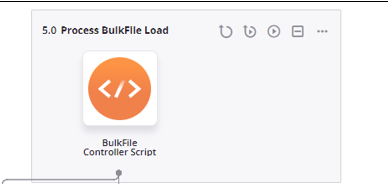 WORKFLOW 5 – BULKFILE LOAD
OPERATION 5.1 – Get Bulk Data SQL
Operation 5.1 Retrieves the contents of the DataMart for creating the file's body.  
 
Stores database results in a local variable for use in a later operation.
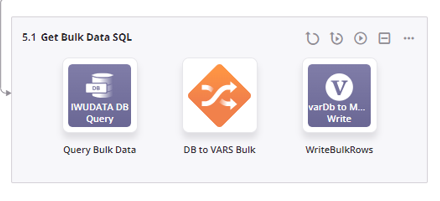 WORKFLOW 5 – BULKFILE LOAD
OPERATION 5.2 – Write Patron Header
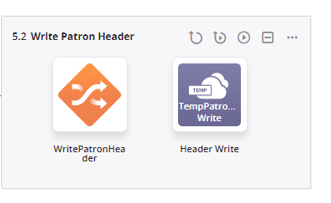 WORKFLOW 5 – BULKFILE LOAD
OPERATION 5.3 – Write Patron Header
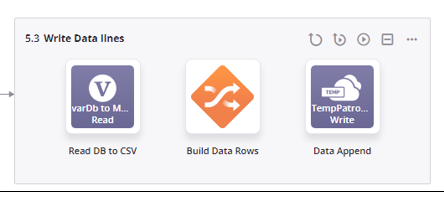 WORKFLOW 5 – BULKFILE LOAD
OPERATION 5.4 – Write Tail Line
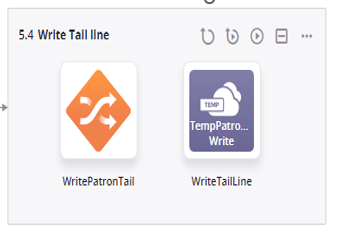 WORKFLOW 5 – BULKFILE LOAD
OPERATION 5.5 – SFPT File Create
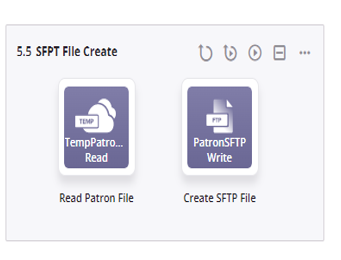 WORKFLOW 5 – BULKFILE LOAD
OPERATION 5.6 – API File Transfer
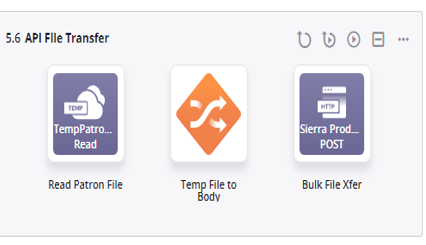 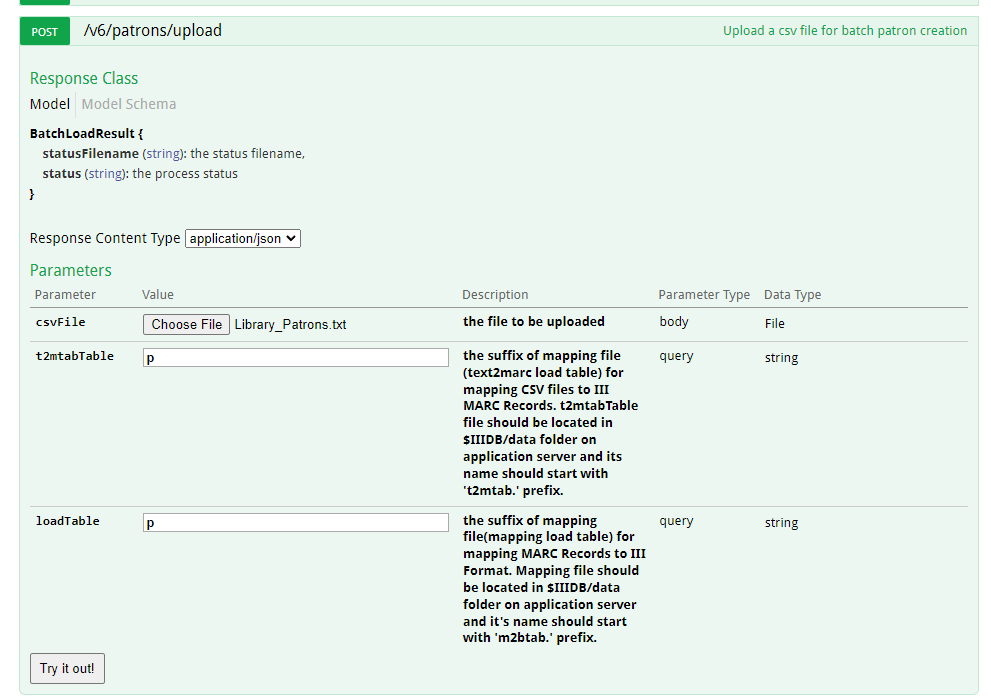 THANK YOU
Questions?